GNSS [Global Navigation Satellite System]
Přistroj:	Leica Viva NetRover GS08
Výstup:	seznam souřadnic v textovém souboru
27 bodů
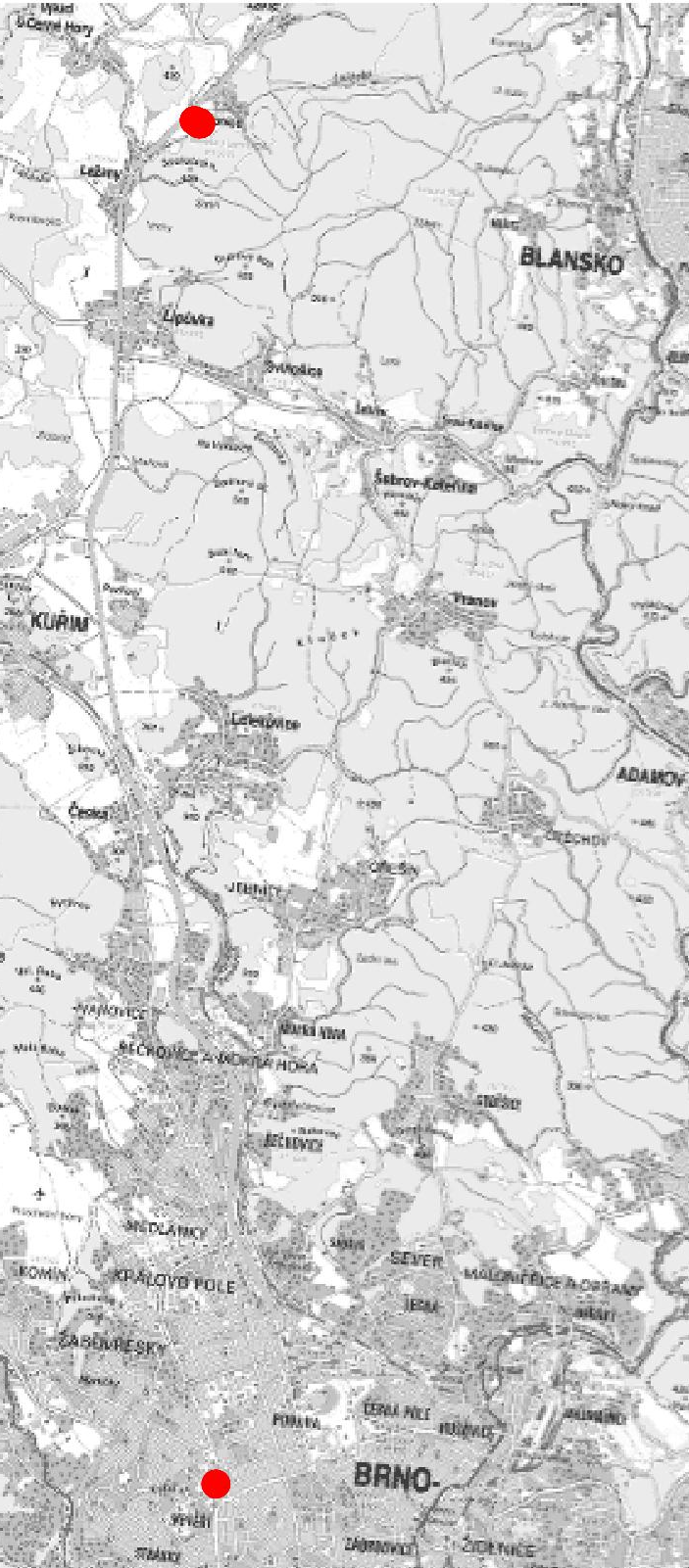 ZPRACOVANÍ:
1) Přenos na USB
2) Editace sloupců v MS Excel
    (záměna kvadrantu S-JTSK)
3) Import souřadnic do GIS
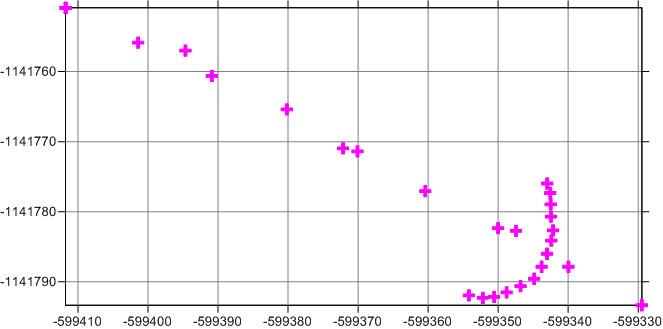 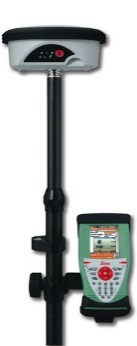 výška antény 
(0.25 x 2.0 m)
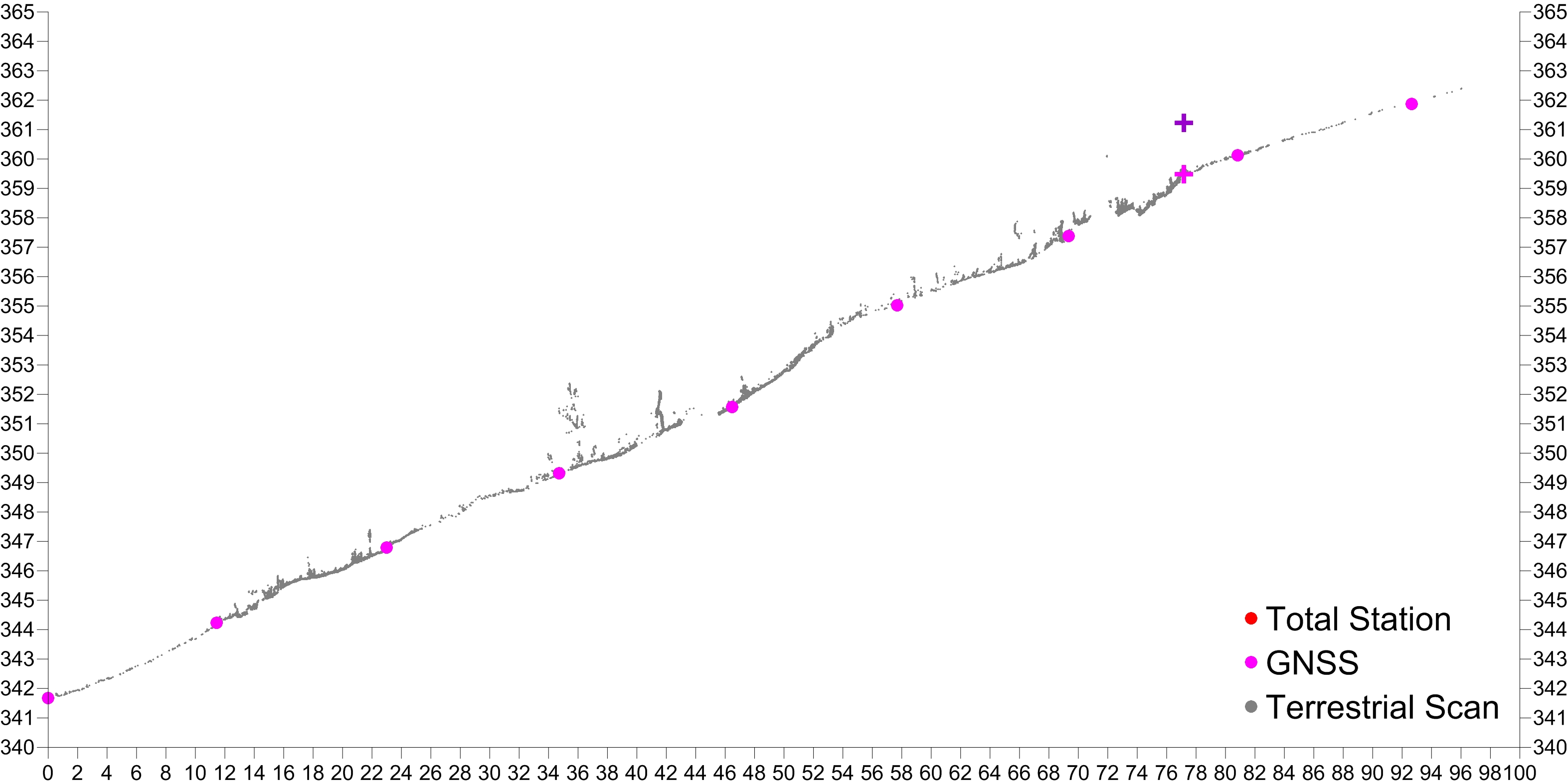 VÝHODY:
Mobilita (1 osoba)
Přesnost

NEVÝHODY:
Čekání na signál
(družic, internetu)
POZEMNÍ LASEROVÝ SKENER
Přistroj:	Leica ScanStation C10
Výstup:	databáze bodových mračen
16 124 852 bodů
850 MB
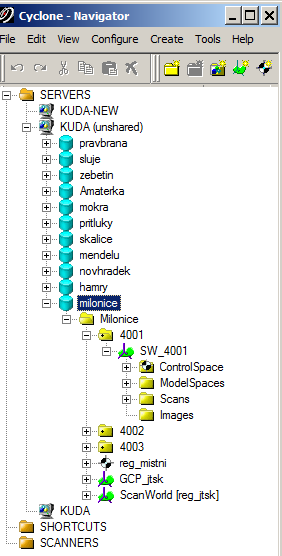 ZPRACOVANÍ:
1) Přenos na USB
2) Import do sw. na úpravu mračen bodů (Leica Cyclon) 
3) Registrace dat do společného souřad. systému
MÍSTNÍ	Mean Absolute Error = 0.004 m
B. S-JTSK	Mean Absolute Error = 0.006 m
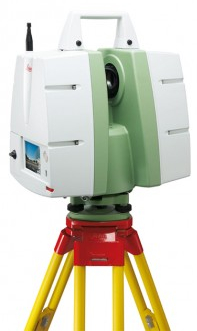 4) Čištění, separace, decimace dat
5) Profilové řezy, průměty, generování hran a DMR …
6) Export seznamu souřadnic [X Y Z I] do textového souboru pro GIS
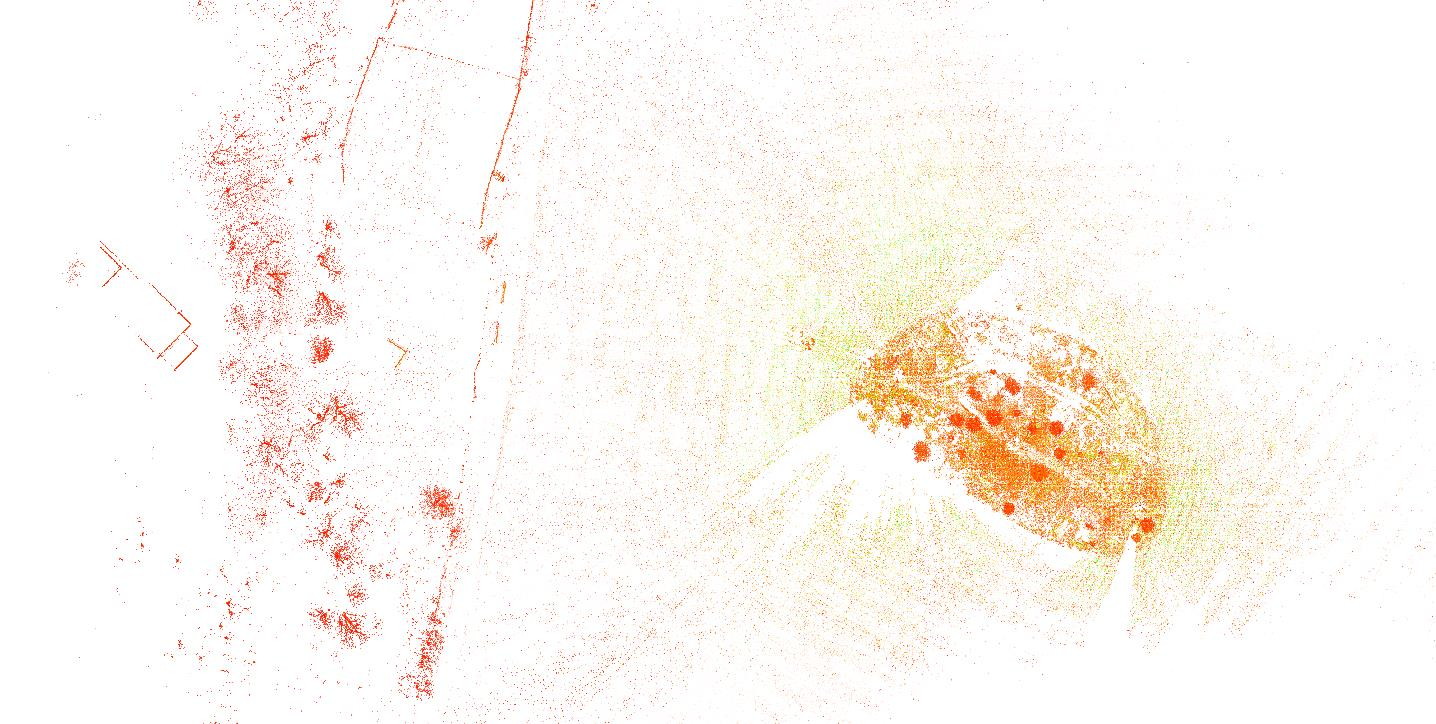 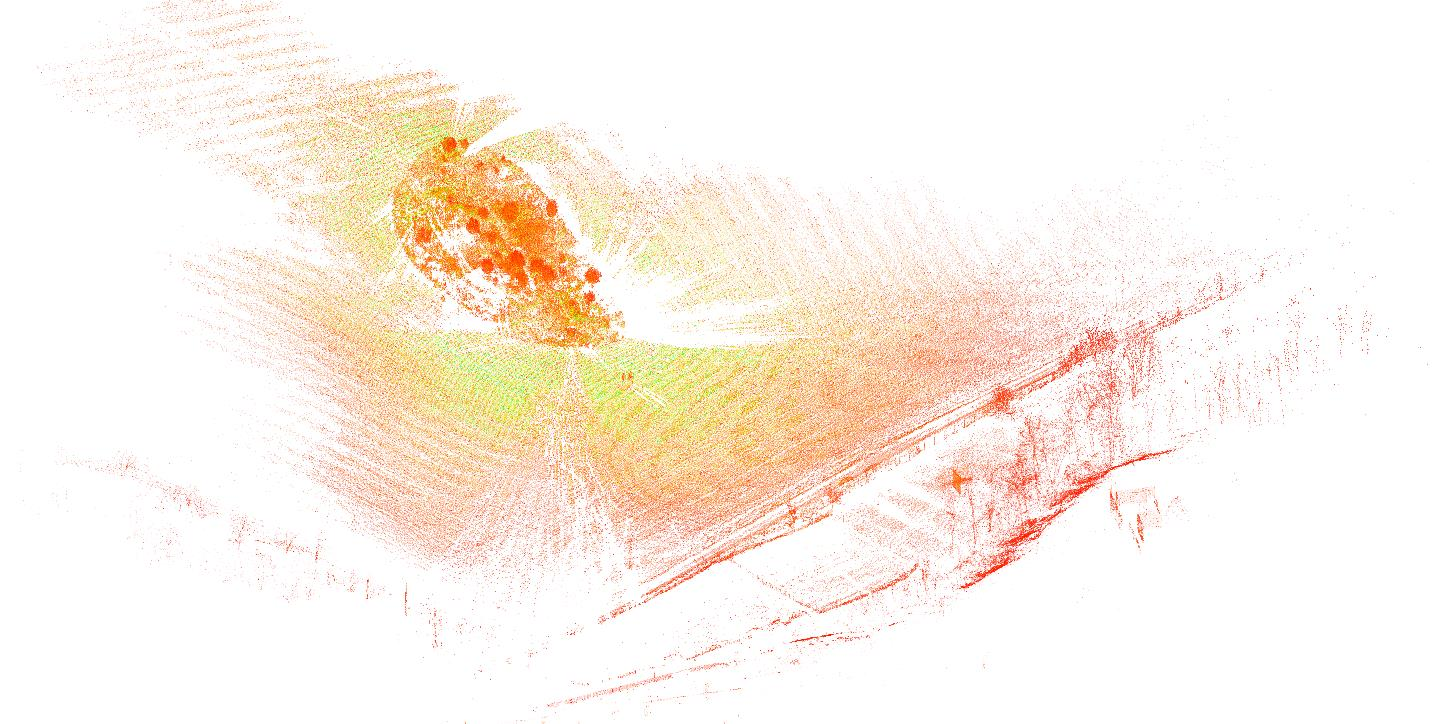 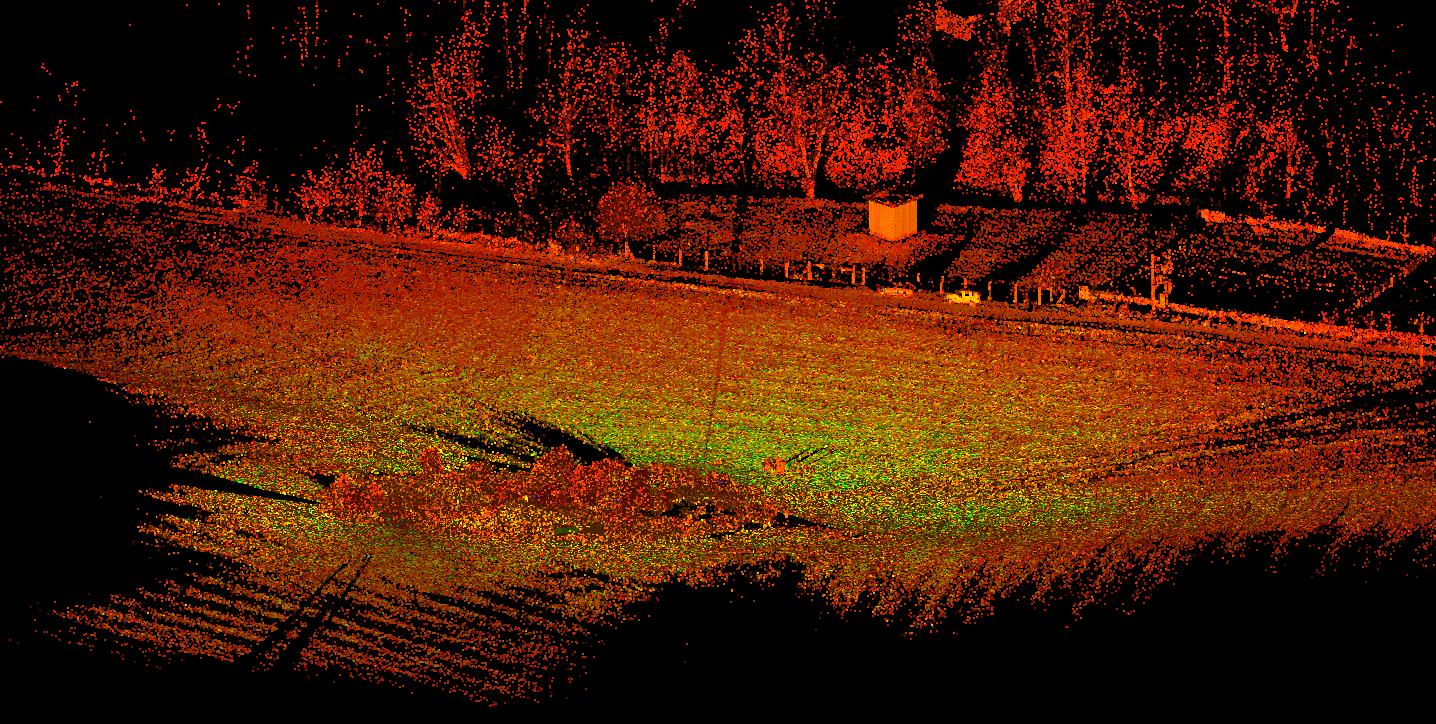 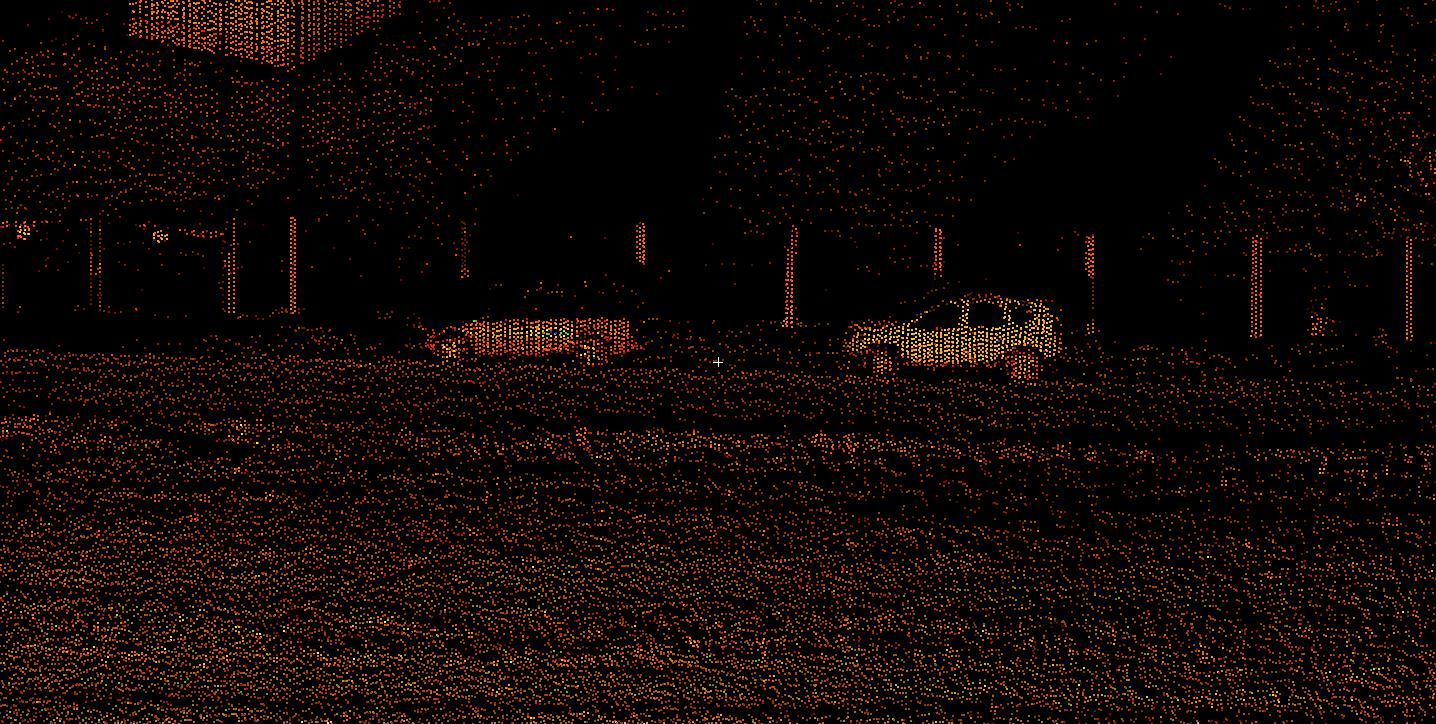 VÝHODY:
Rozsah a přesnost dat
Plošné sledování dynamických změn

NEVÝHODY:
Náročnost zpracování
Chybějící data ve stínu za překážkou
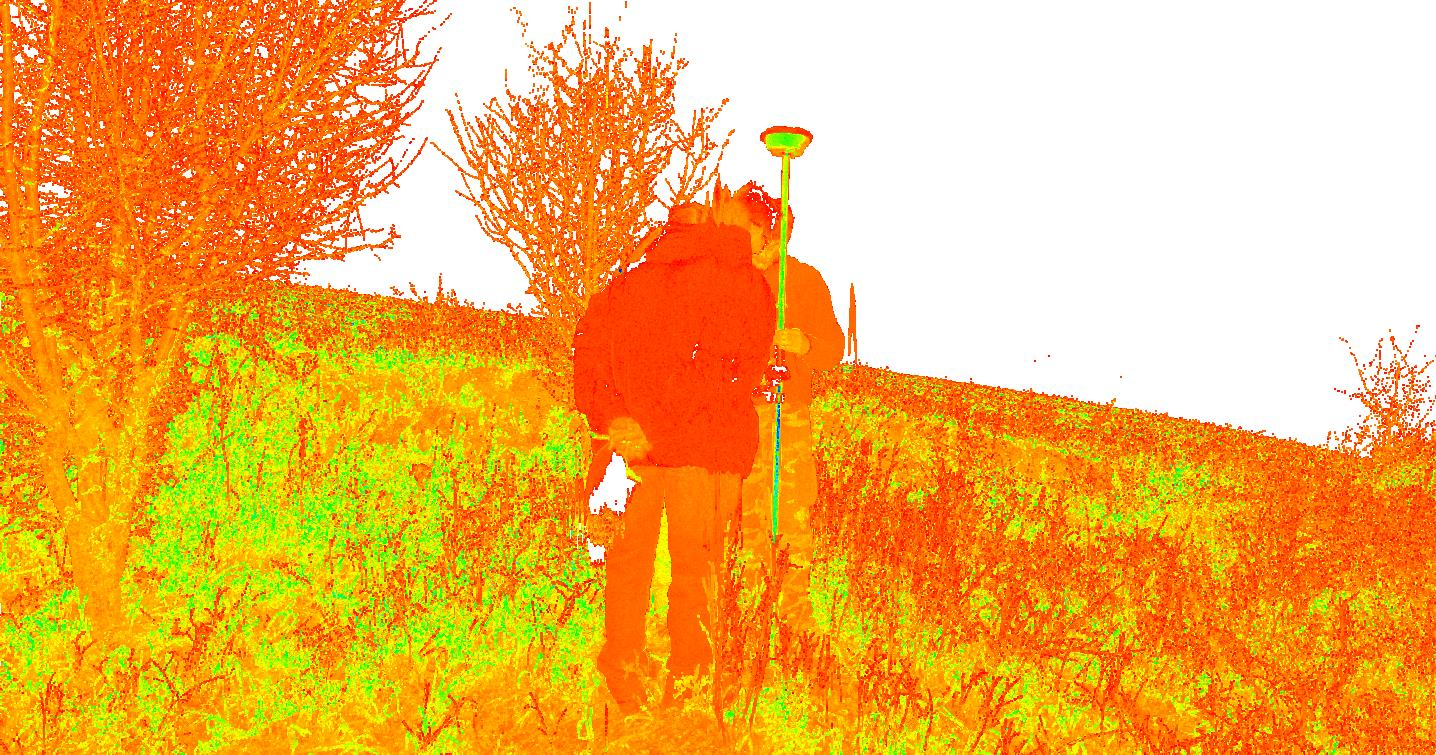 LETECKÉ LASEROVÉ SKENOVÁNÍ: DATA DMR 4G – 5G
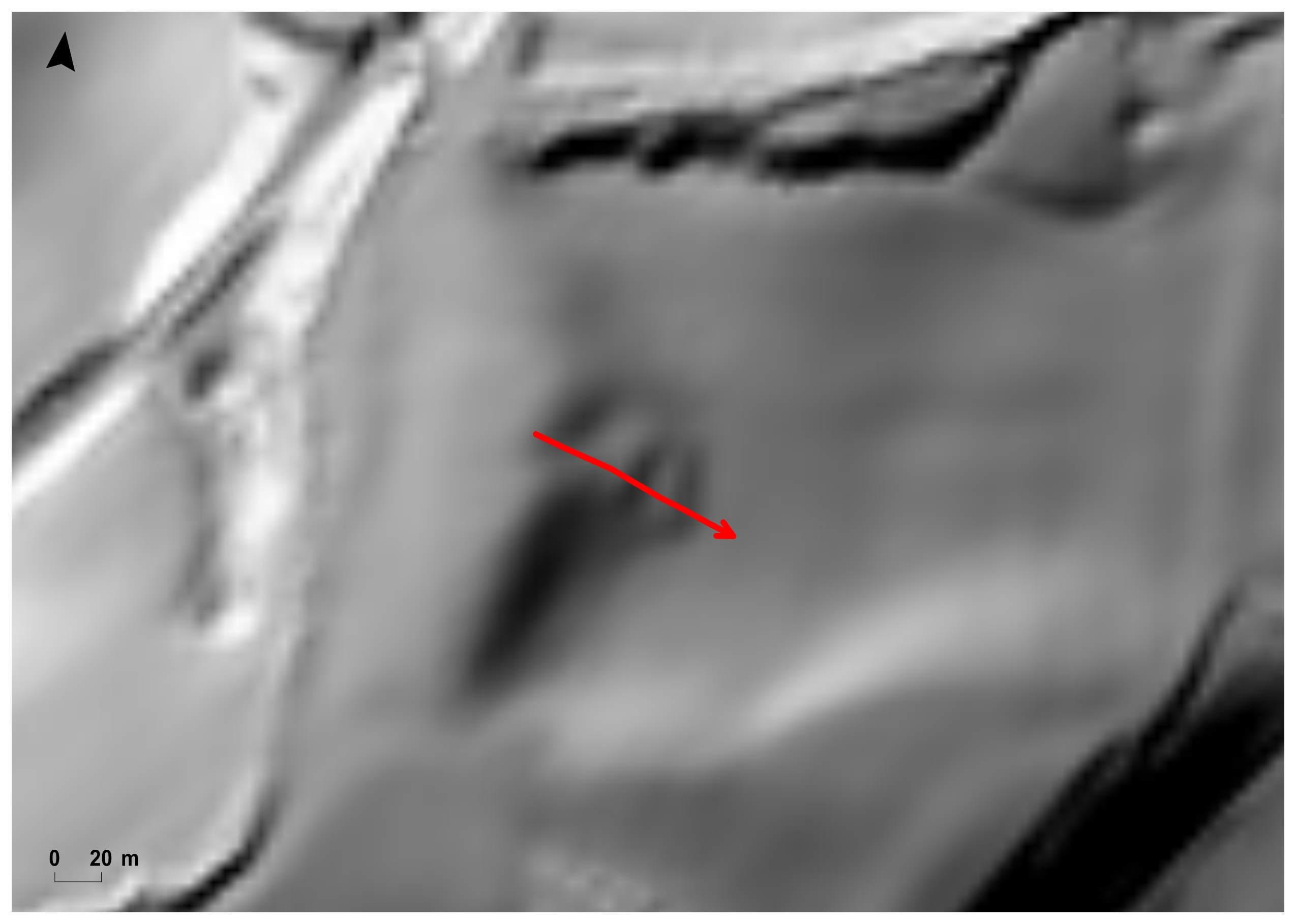 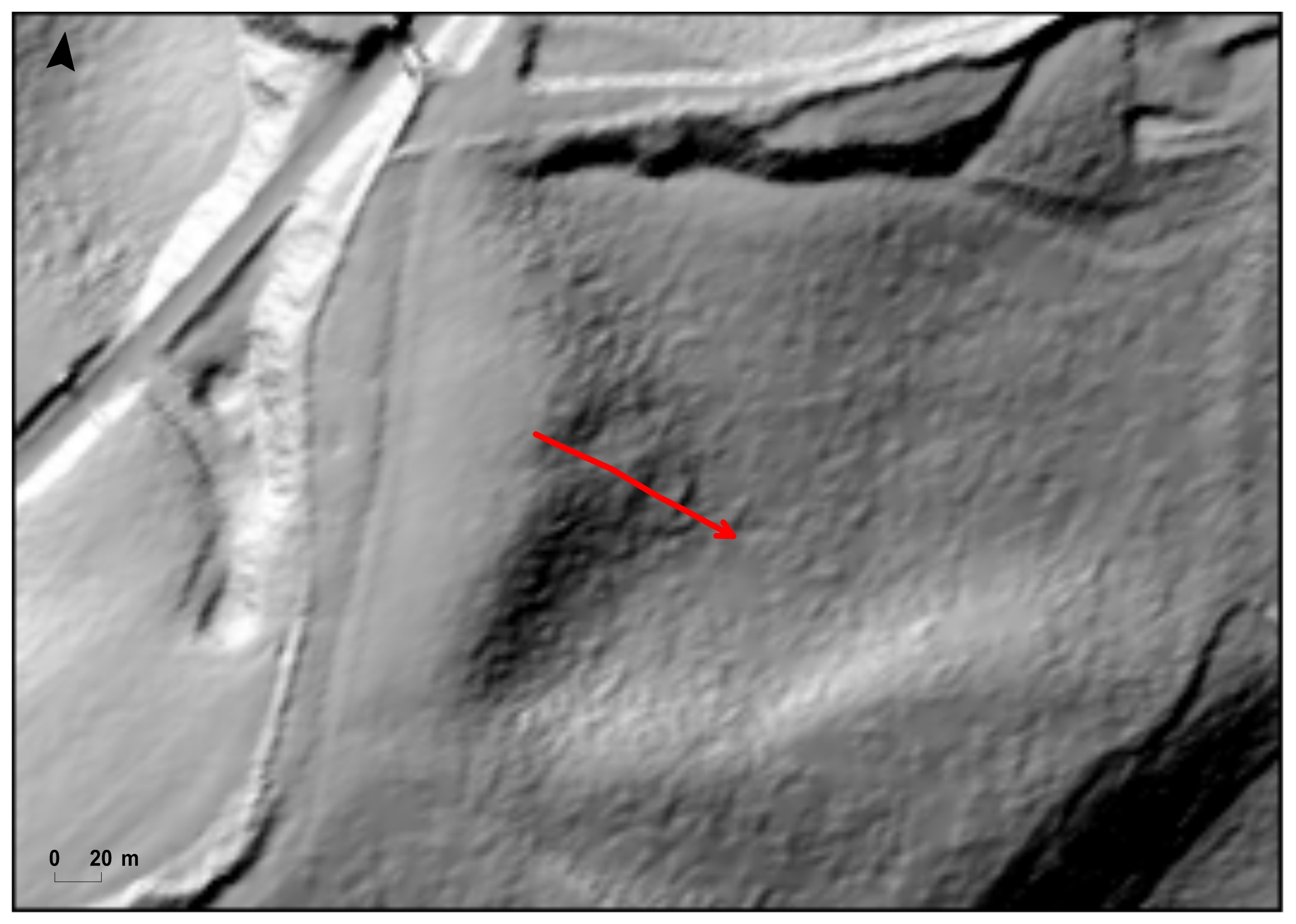 SROVNÁNÍ VÝŠKOPISU TOTALNÍ STANICE vs. GNSS, DMR 4G – 5G
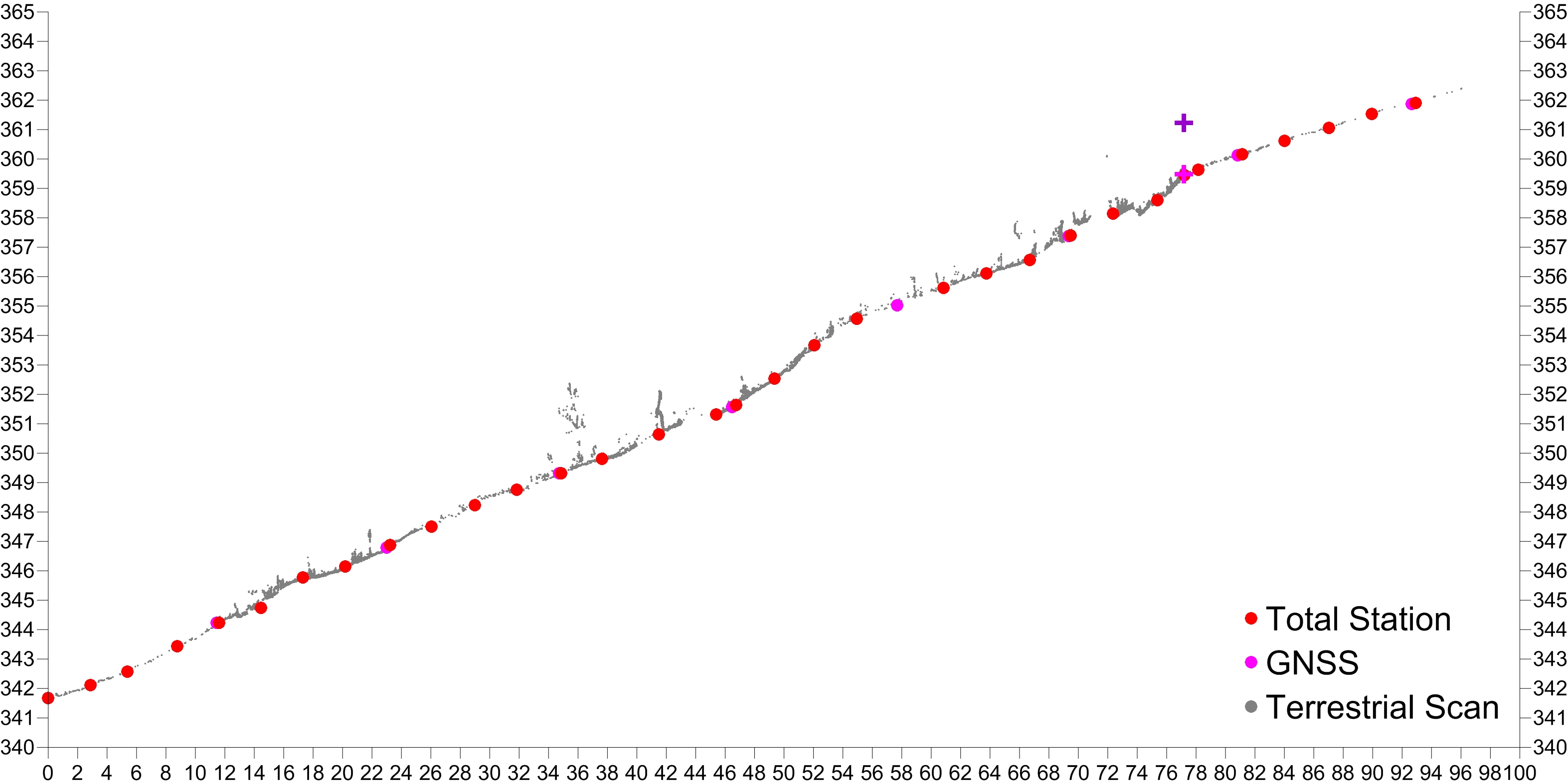 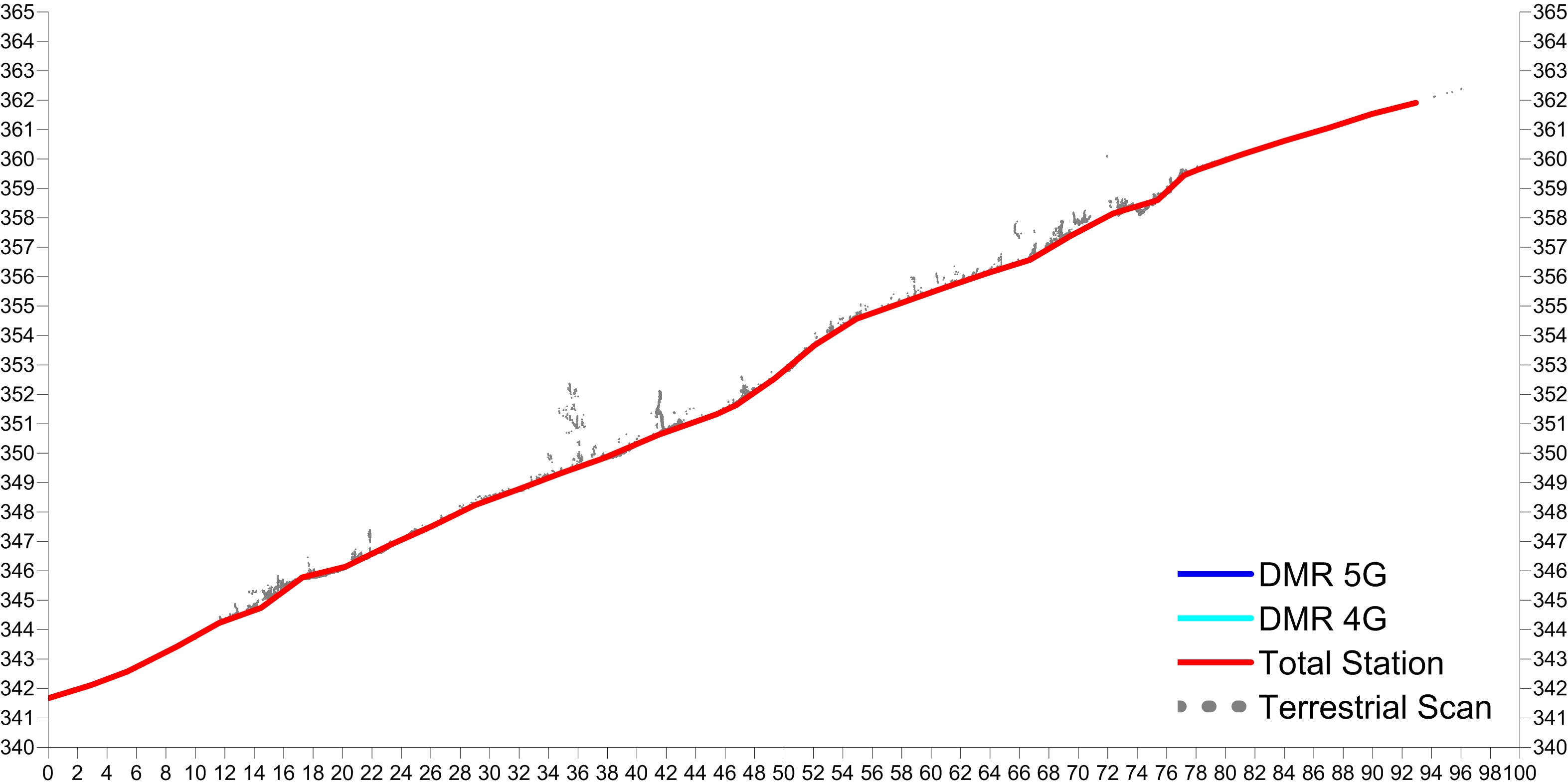 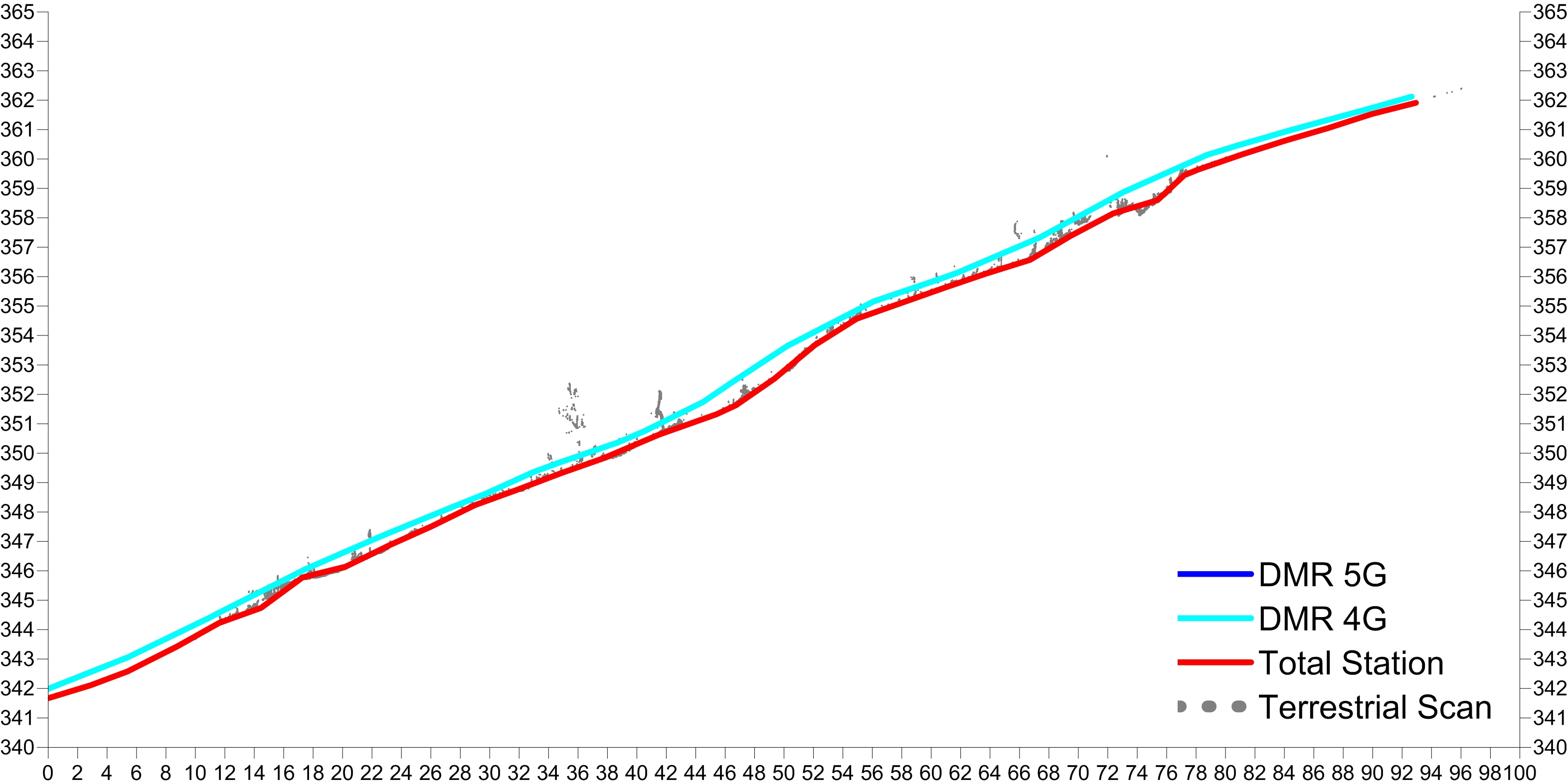 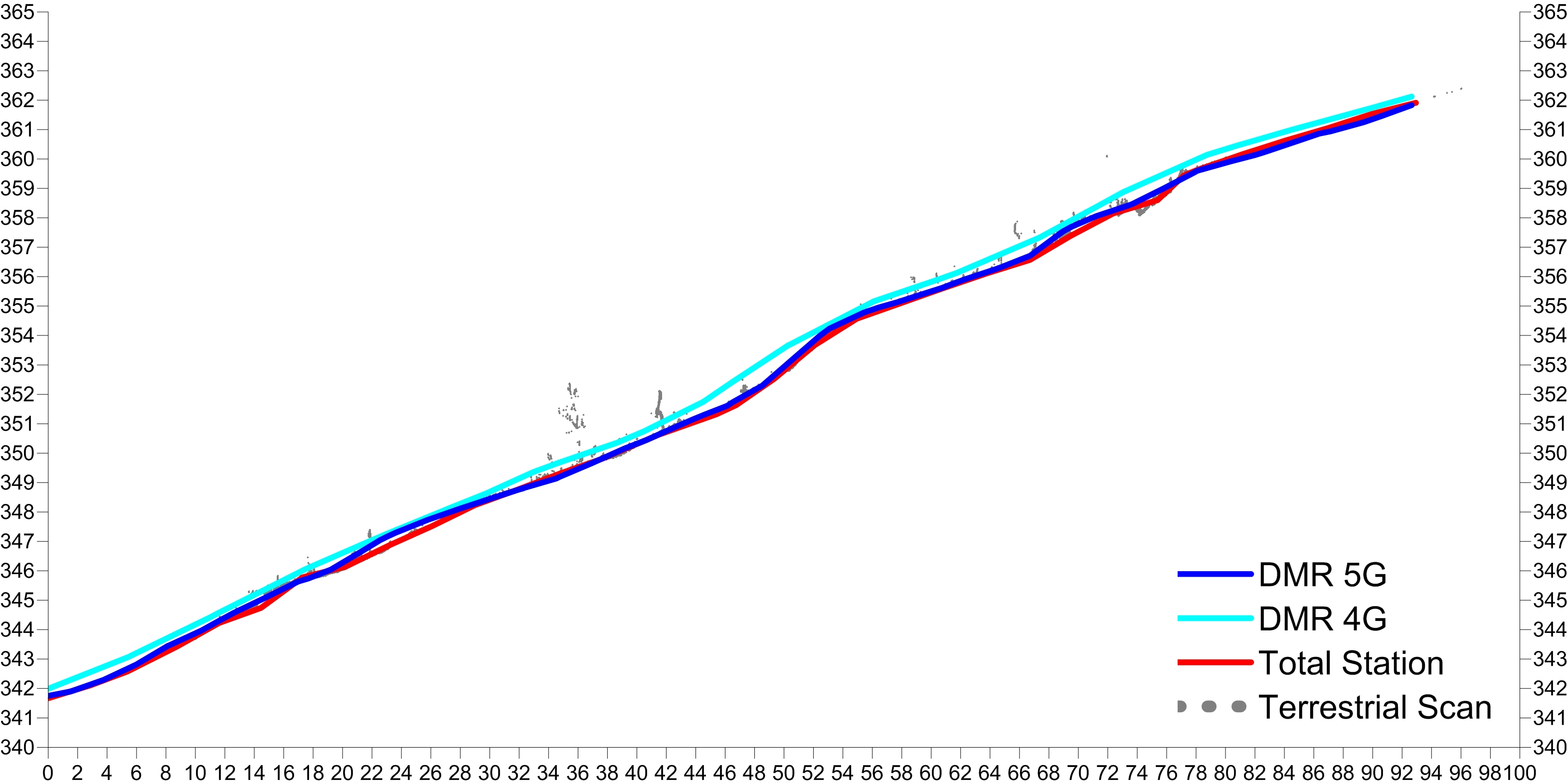 SROVNÁNÍ VÝŠKOPISU TOTALNÍ STANICE vs. GNSS, DMR 4G – 5G
GEOELEKTRICKÝ PRŮZKUM
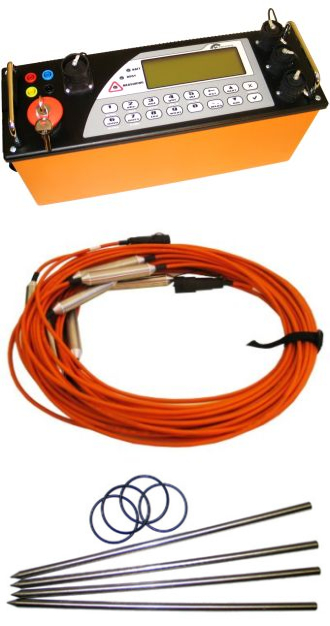 Přistroj:	ARES a 8 sekcí aktivních multielektrodových kabelů
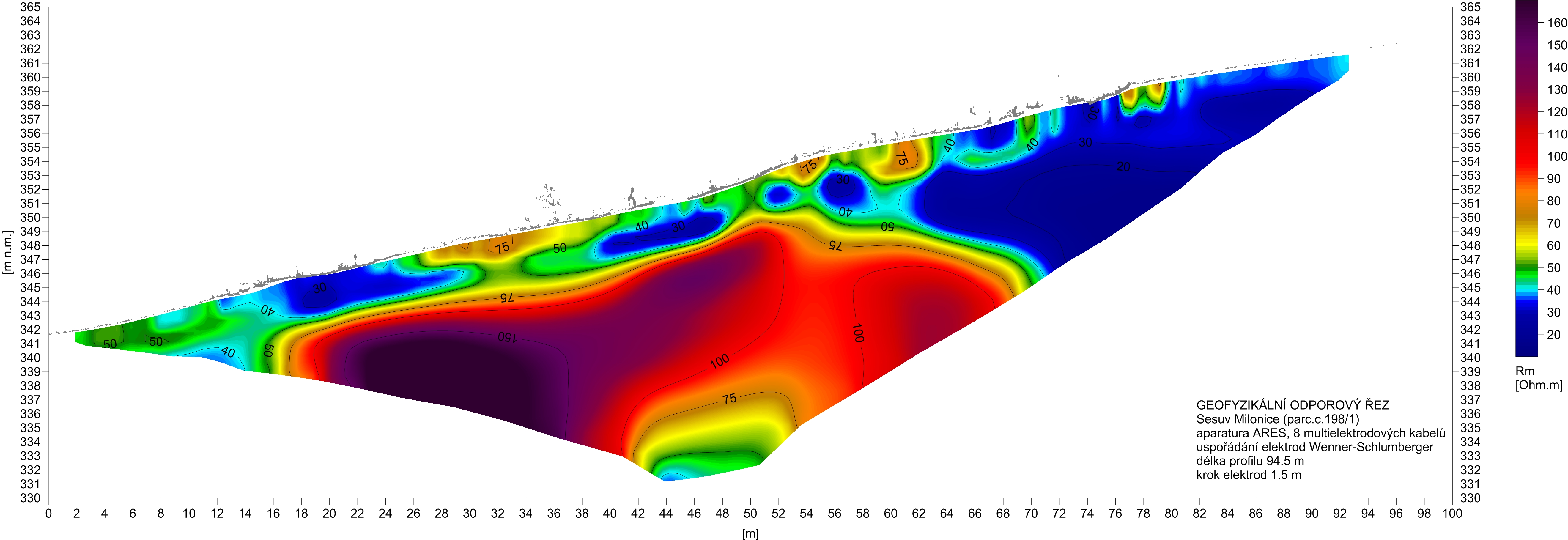